Путешествие на остров Сокровищ и Знаний
Будина В.М. 
учитель МБОУ «Гимназия №1» г.Почепа
2012 год
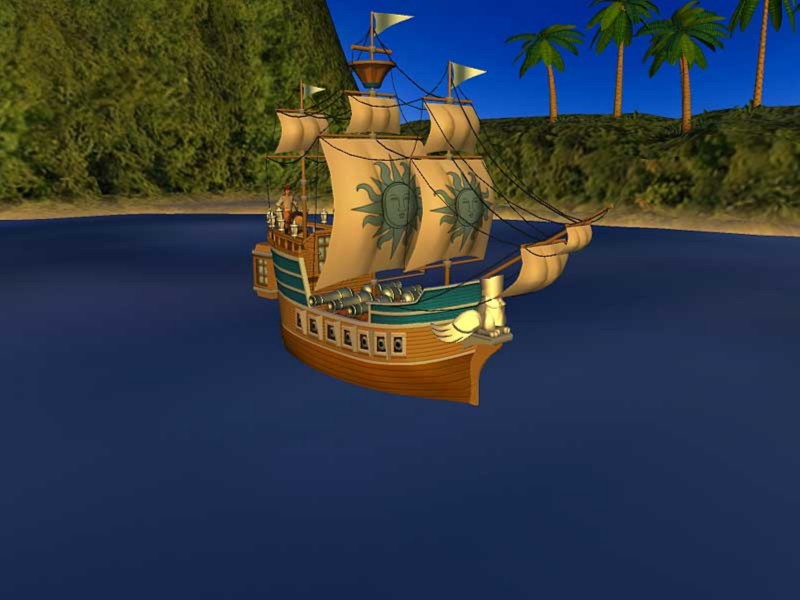 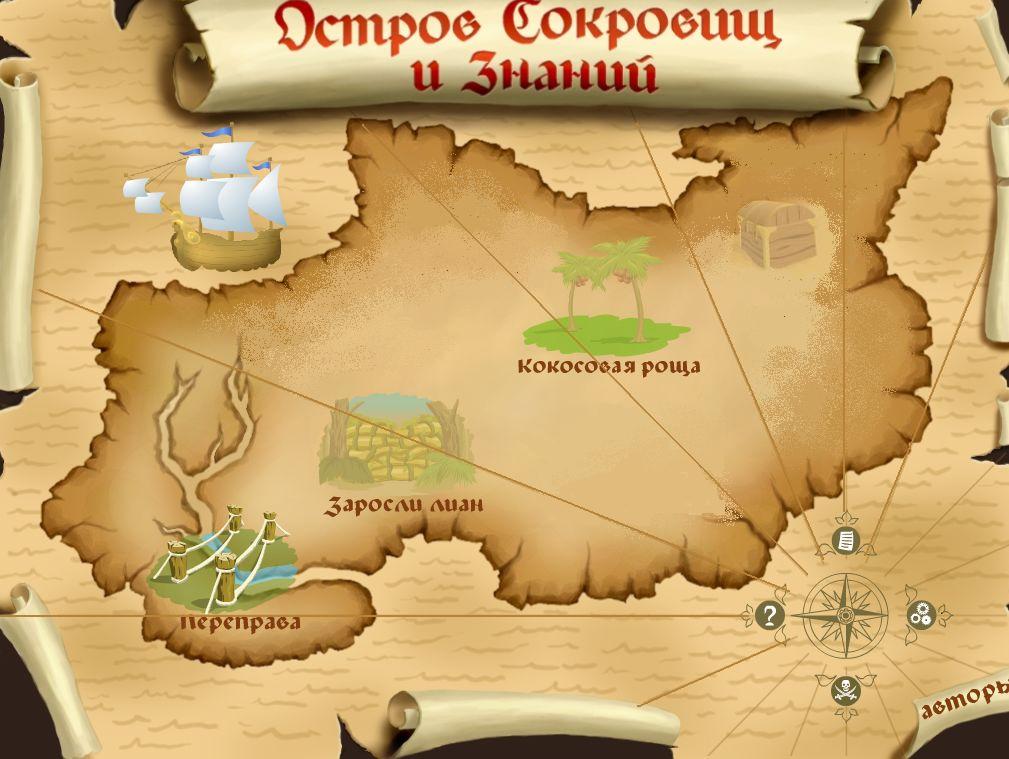 сокровища
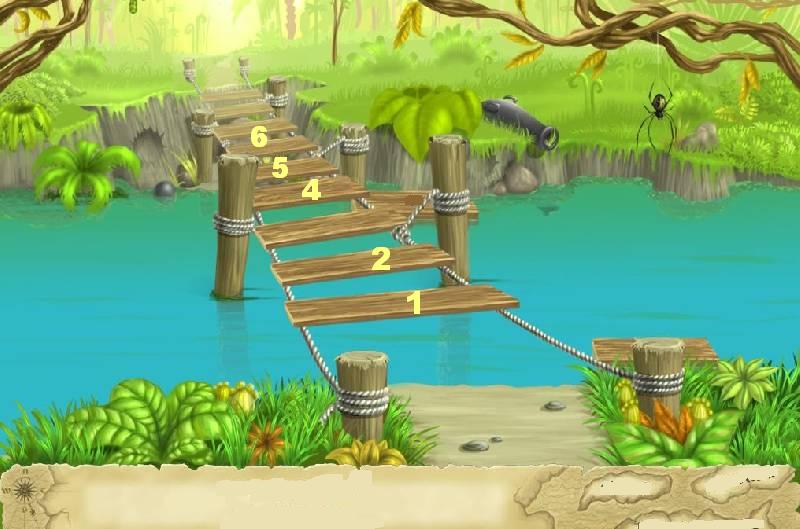 7
3
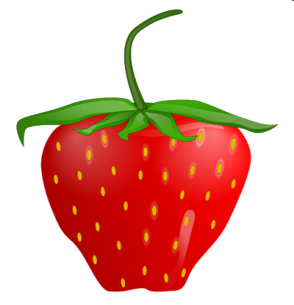 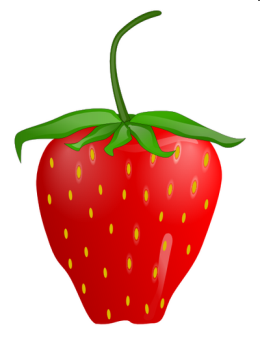 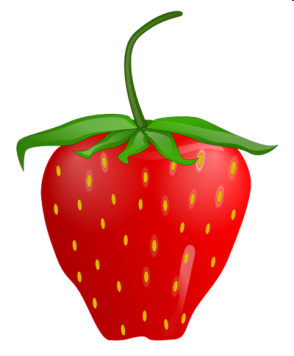 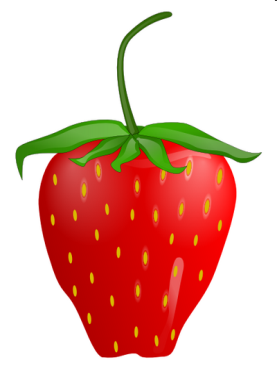 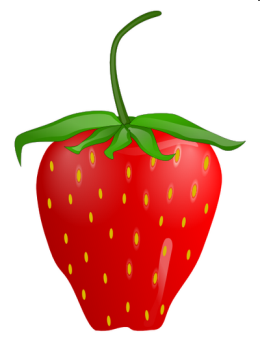 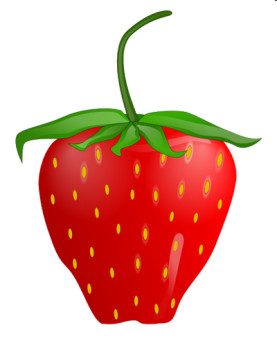 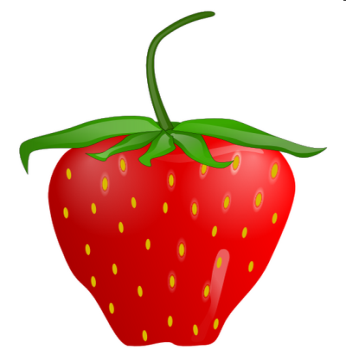 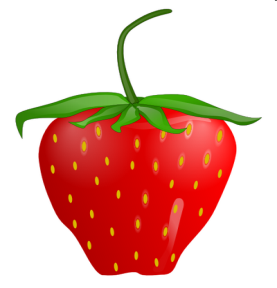 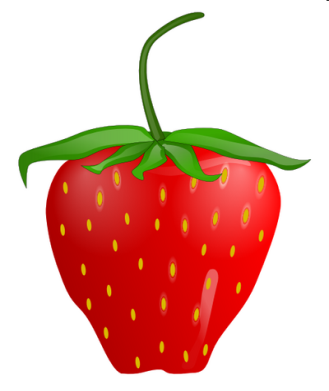 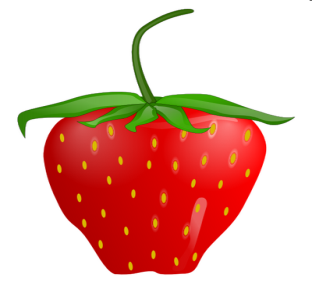 3+4
1+6
6+1
3+3
2+4
4+4
5+2
2+5
1+5
4+3
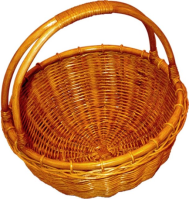 7
Собери ягоду- угости       медвежонка
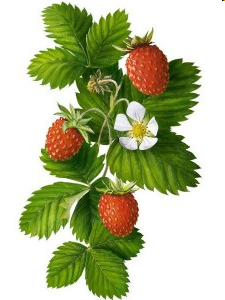 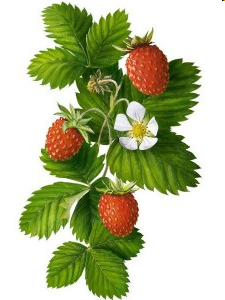 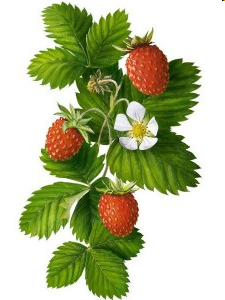 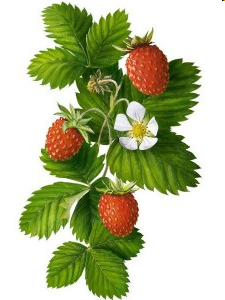 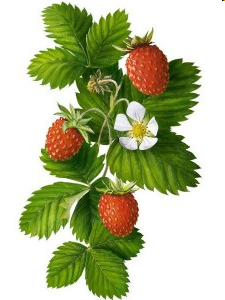 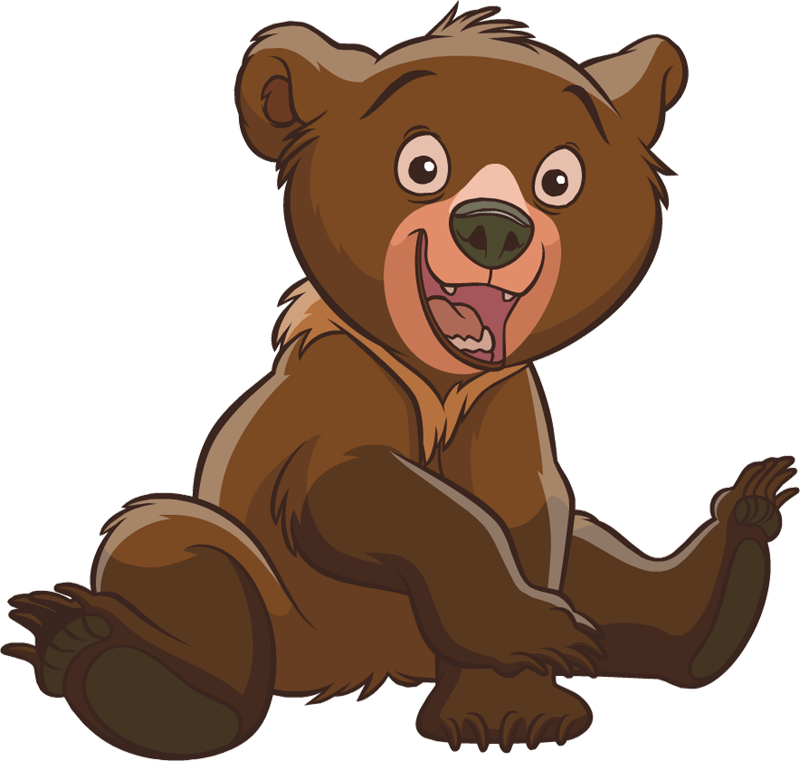 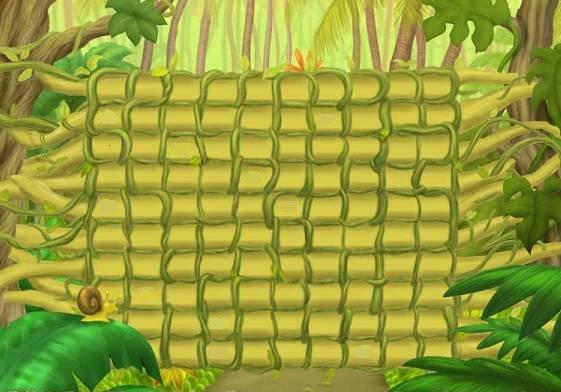 3   +   2
4   +   3
2   +   3
3   +   4
7   +  8
8   +  7  =  15
Переместительное свойство сложения
От перестановки слагаемых
        сумма не изменяется
               4 + 3 = 3 + 4
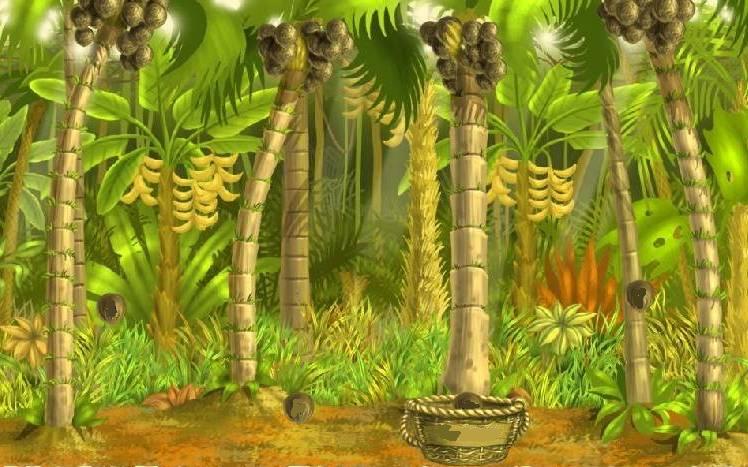 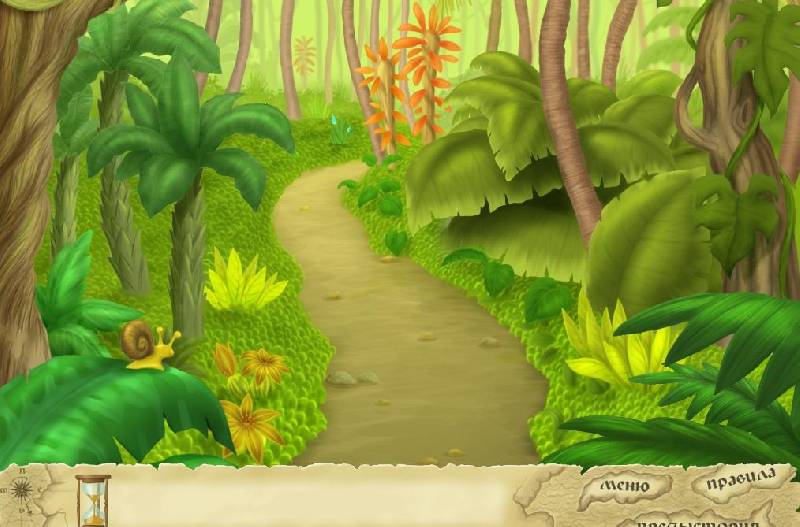 2
7
5
3
5
5
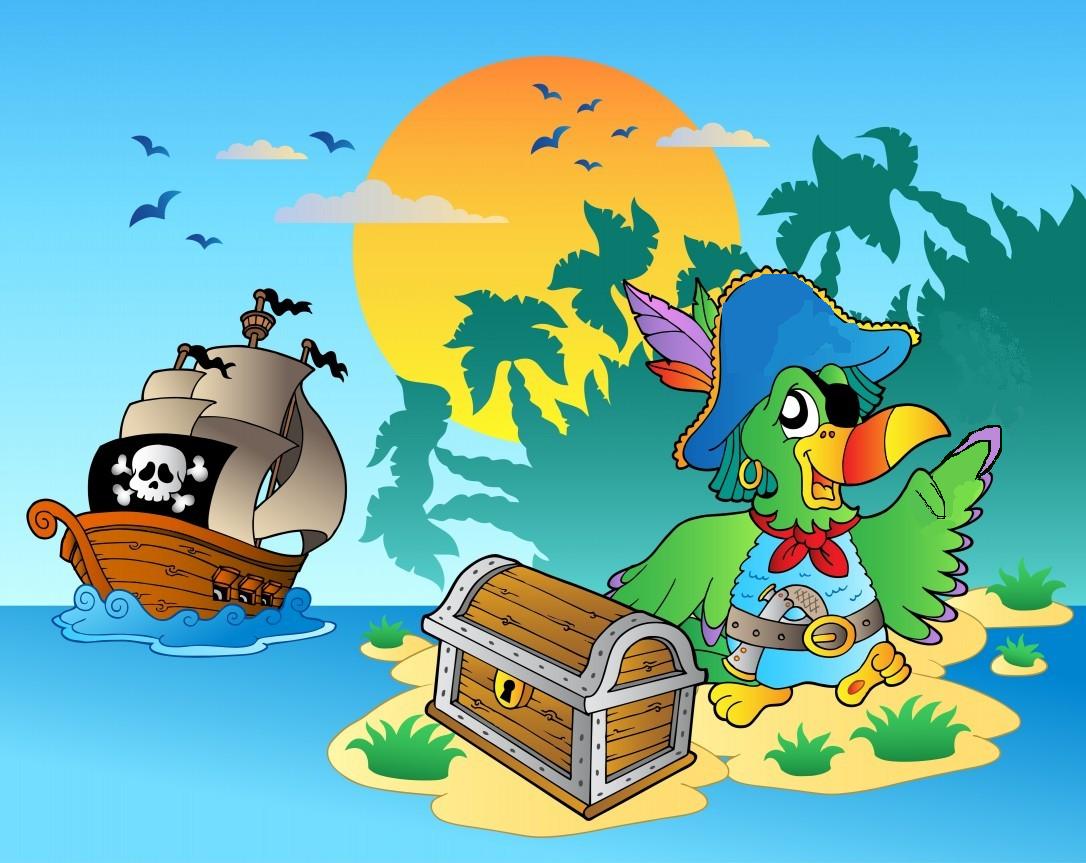 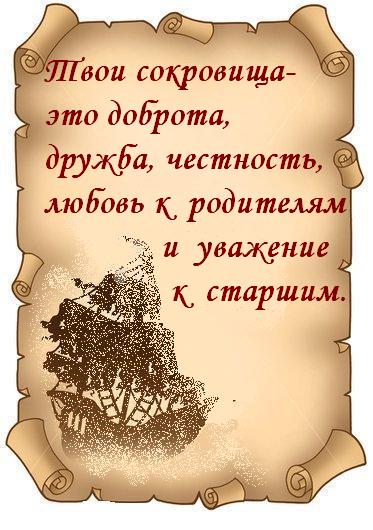 Спасибо за урок!
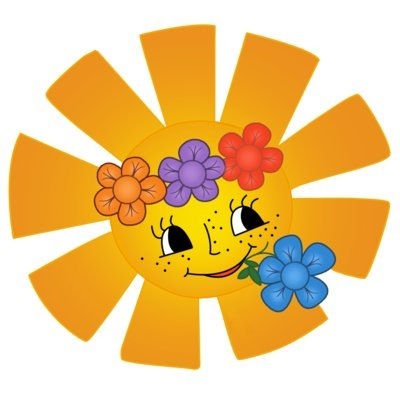